ELTE TTK TOTDK-konferencia2016.12.21.
Pitlik László
PM8FWDkémia-matematika OMA IV.
Hasonlóságelemzés a szummatív értékelésben
Témavezető:Pitlik LászlóSZIE GTK TTI KFI
Háttér
SZIE My-X Kutatócsoport: COCO Y0

Lépcsős függvények
Becslés

Y0 = antidiszkriminatív
„mindenki másként egyforma”
2016.12.21.
ELTE TTK TOTDK - pL
2
Szummatív értékelés
Tanulási egység végén
Lezáró, tájékoztató funkció

Minősítés, szelekció
Objektivitás, összehasonlíthatóság
2016.12.21.
ELTE TTK TOTDK - pL
3
Újszerűenértelmezhető fogalmak
Súlyozás	piros, kék és zöld jegyek?
Jegy-határok	„Plusz-mínusz néhány százalék mindig benne van”

„Osztályelső”
Javítás, felzárkózás
Buktatás
2016.12.21.
ELTE TTK TOTDK - pL
4
Súlyozás, jegyek értéke
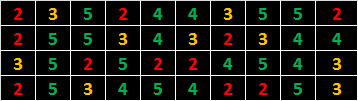 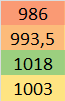 Átlag: mind 3,5
20 fő szimulált osztályban
Melyik a legfontosabb jegy?
Deklaratív válasz
Antidiszkriminatív válasz
2016.12.21.
ELTE TTK TOTDK - pL
5
Magasabb szintű értékelés
Több tantárgyas értékelés
„Grading on a curve”
Mindenképp bukás?
Kivéve, ha mindenkimásként egyforma
Kitűnő tanulók esete
Limitáció (?)Évek és különböző csoportokösszehasonlítása
2016.12.21.
ELTE TTK TOTDK - pL
6
Pitlik Lászlóptlklszl@caesar.elte.hukémia-matematika OMA IV.ELTE TTK
Köszönöm a figyelmet!
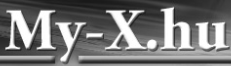 Melléklet: OAM
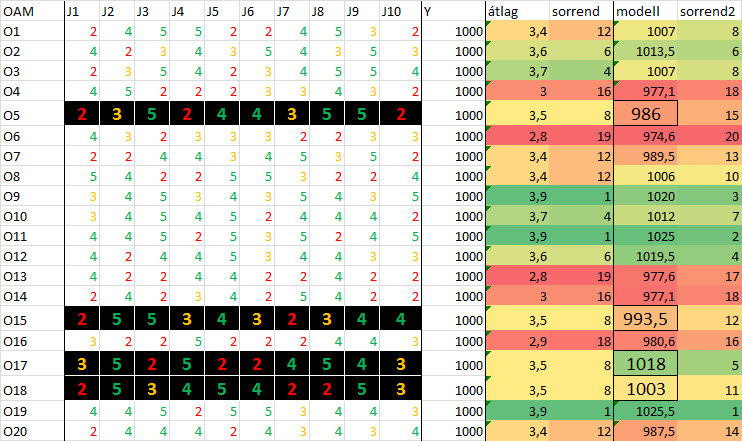 2016.12.21.
ELTE TTK TOTDK - pL
8